Lógica de Programação
Pedro R. Andrade
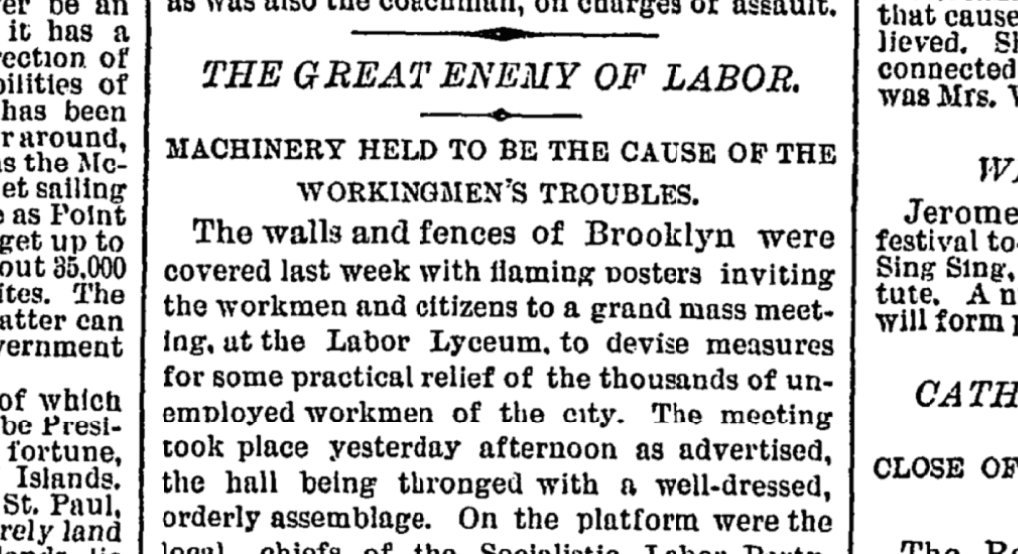 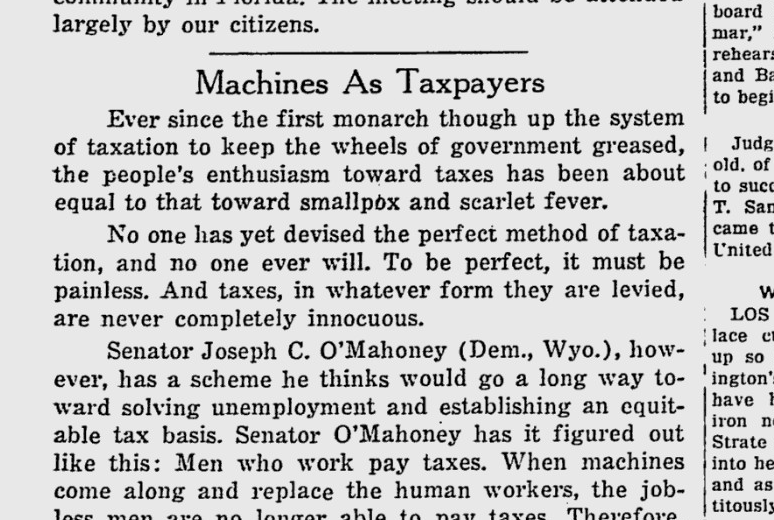 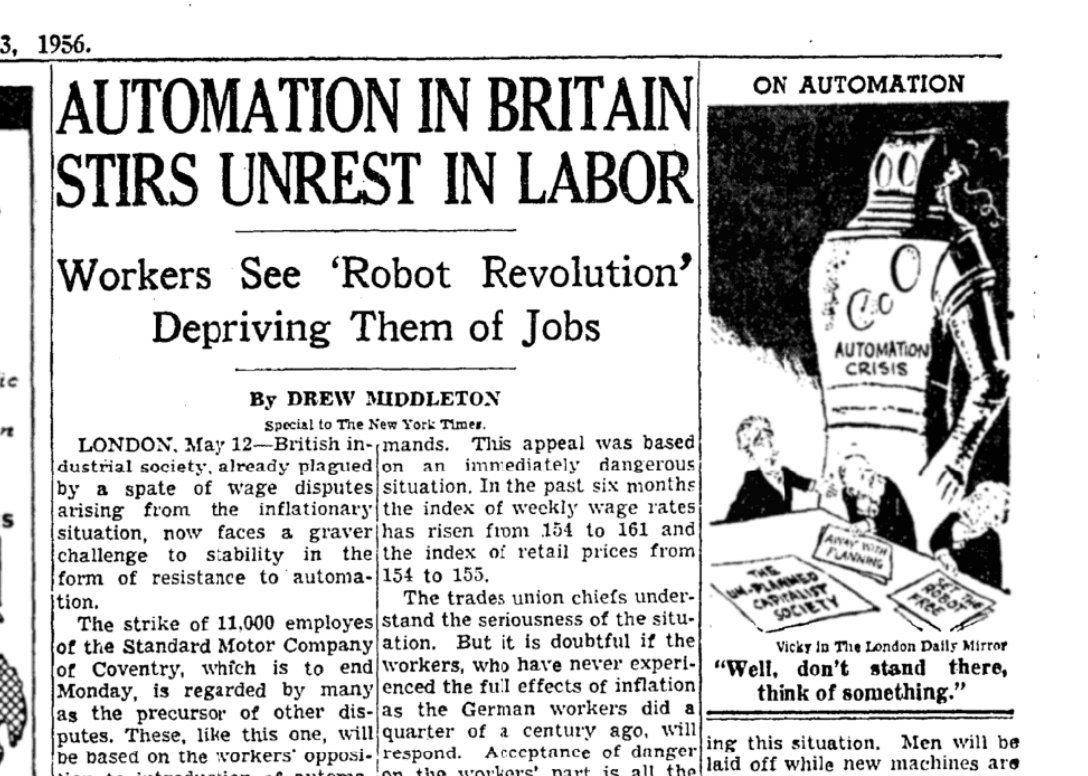 https://twitter.com/PessimistsArc
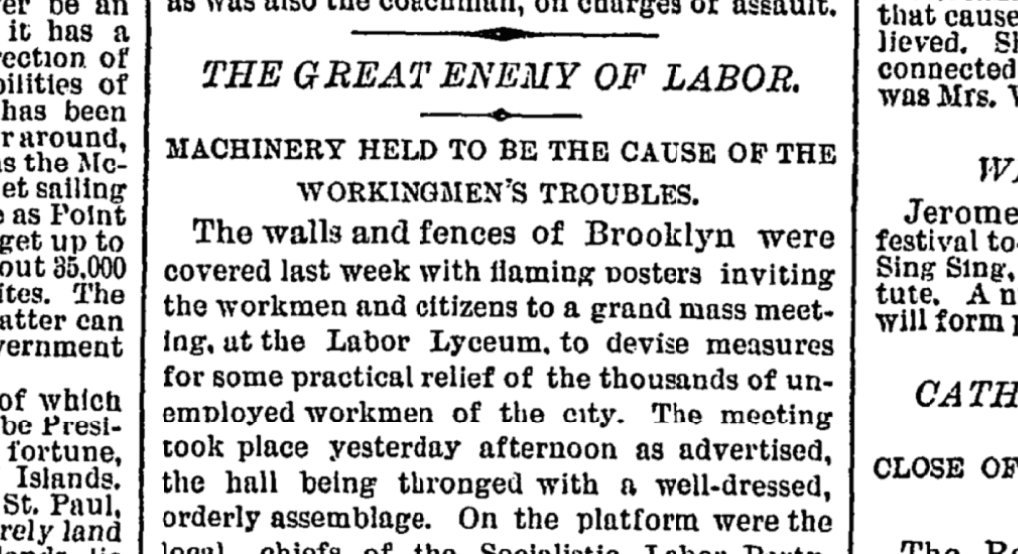 1885
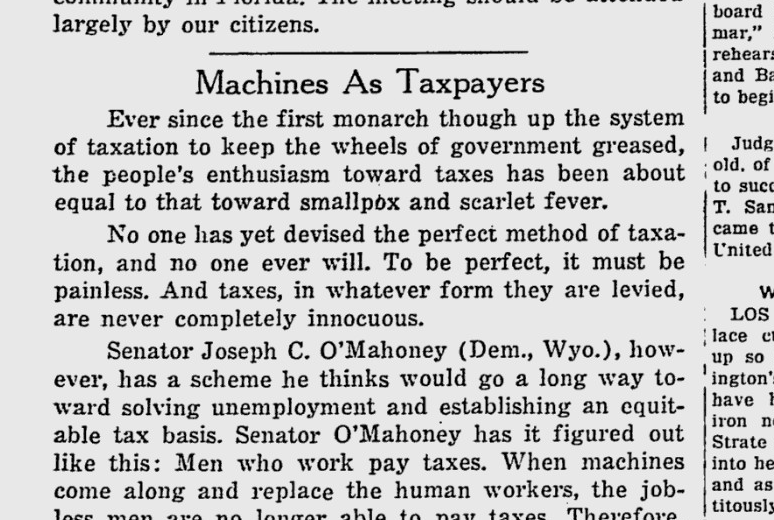 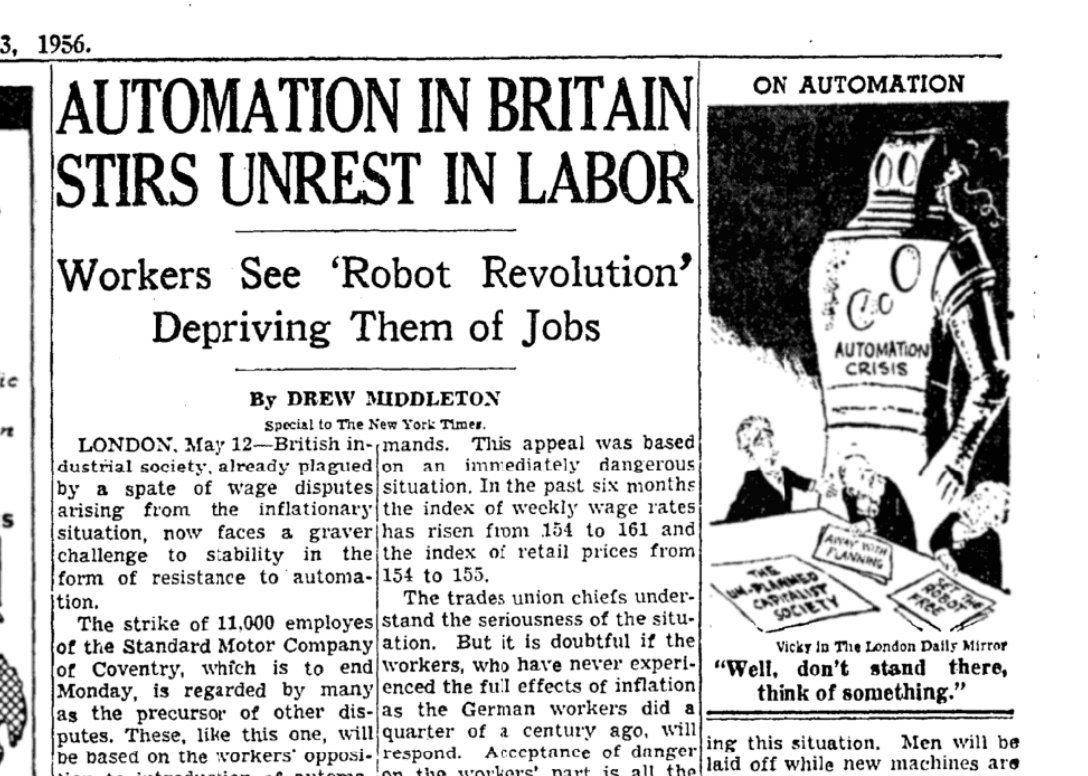 1940
1956
https://twitter.com/PessimistsArc
Algoritmo
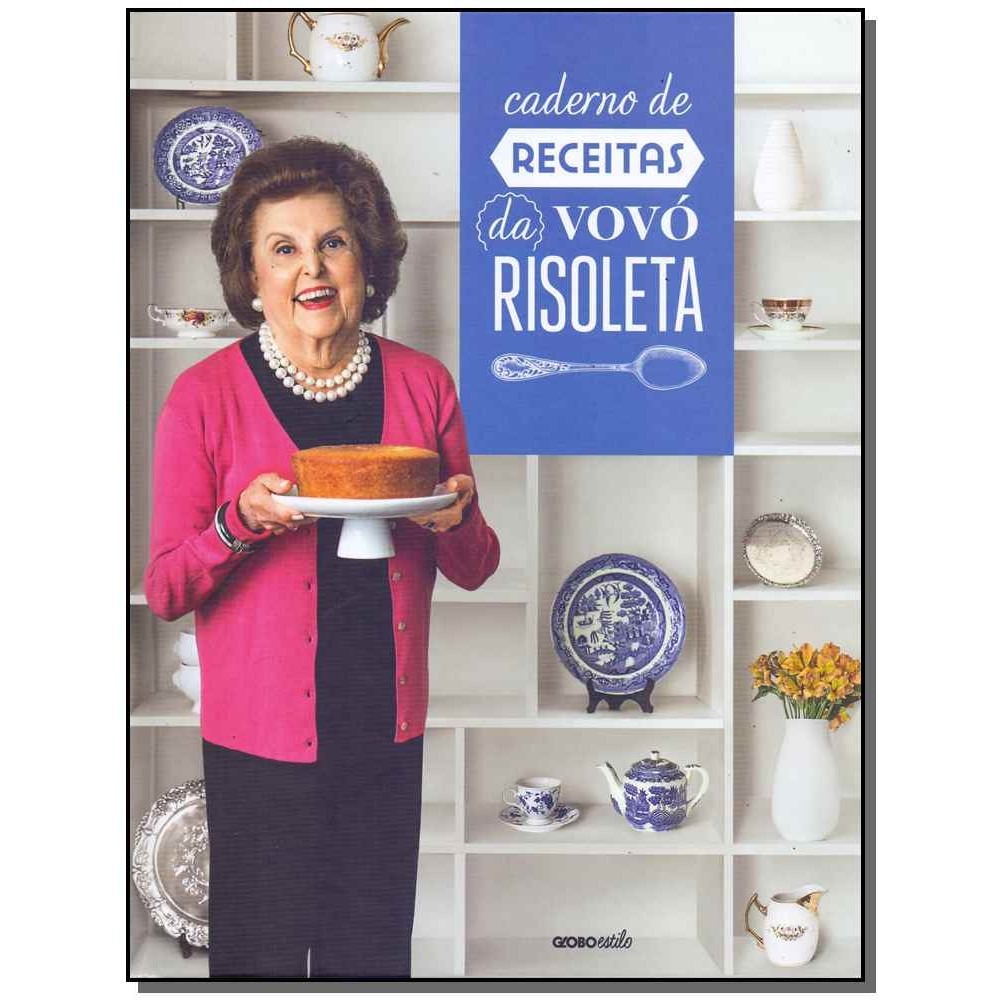 Sequência de passos para resolver um problema
Algoritmo para vestir roupa
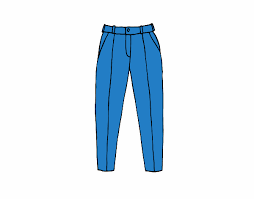 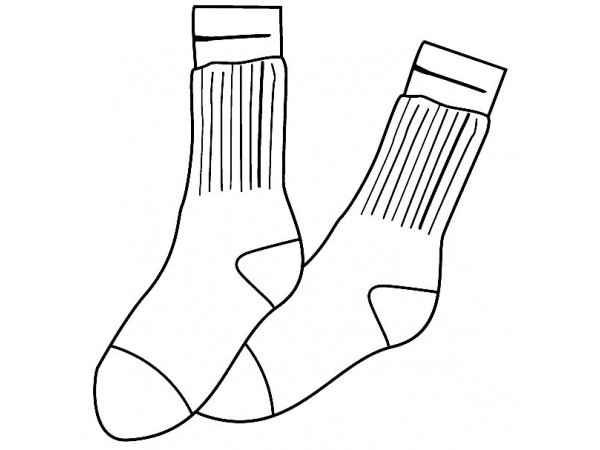 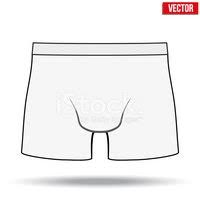 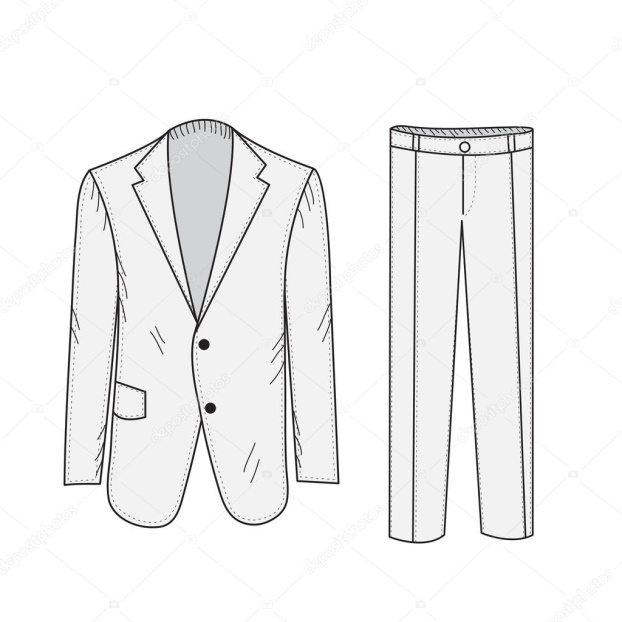 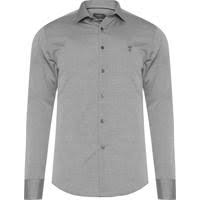 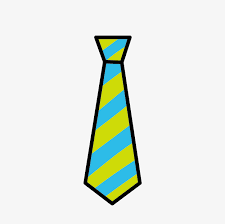 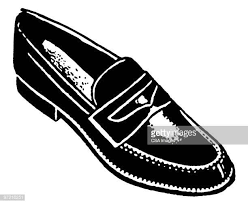 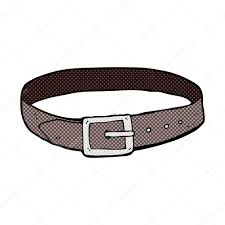 O que é um computador?
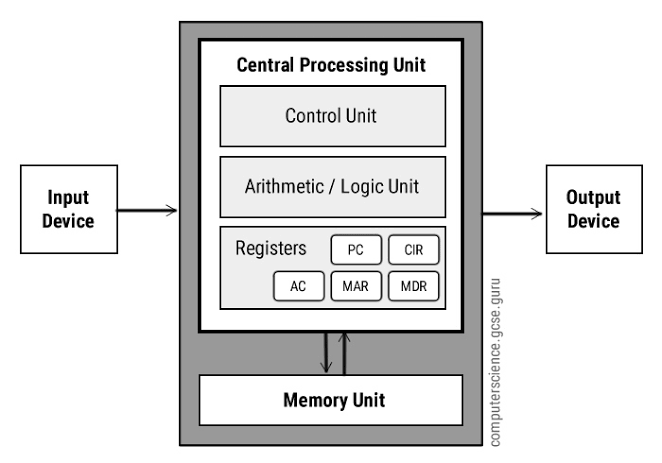 Qual a diferença entre um computador e outras máquinas?
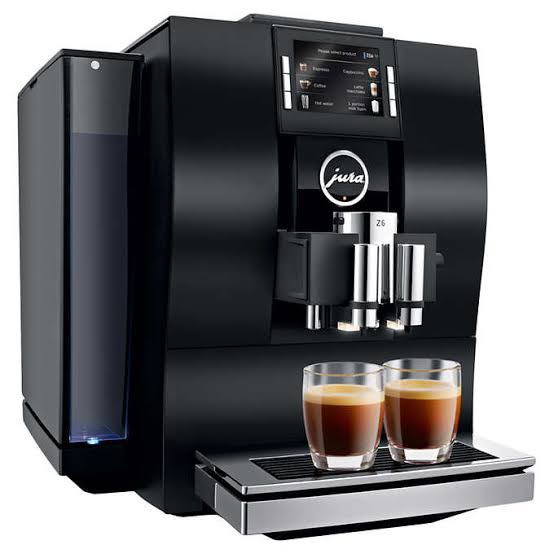 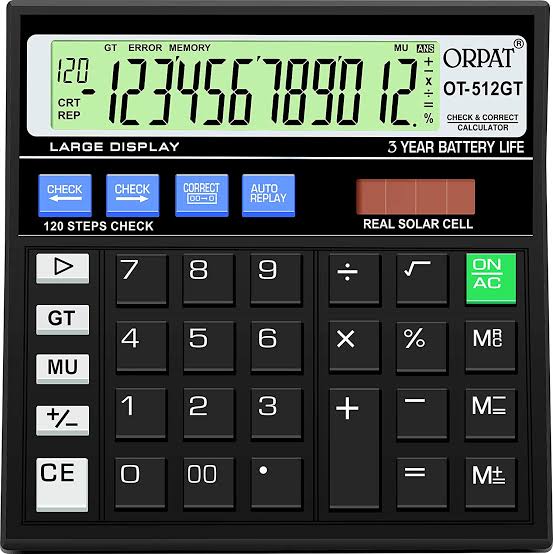 Qual a diferença entre um computador e outras máquinas?
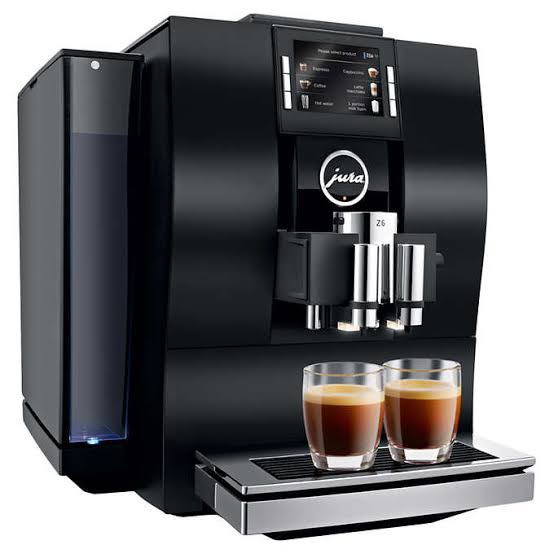 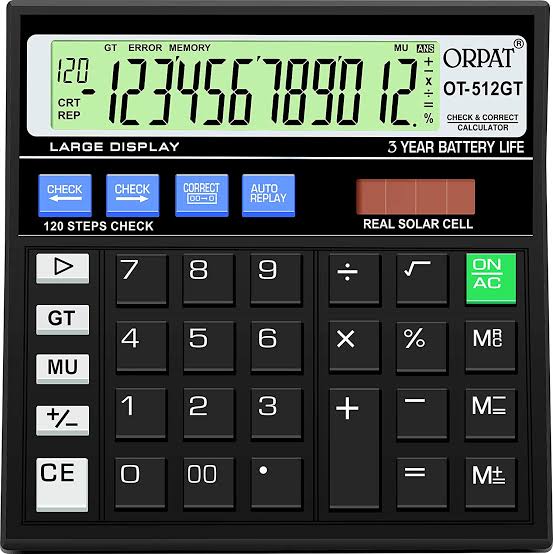 O computador é uma máquina universal
Máquinas e Abstrações
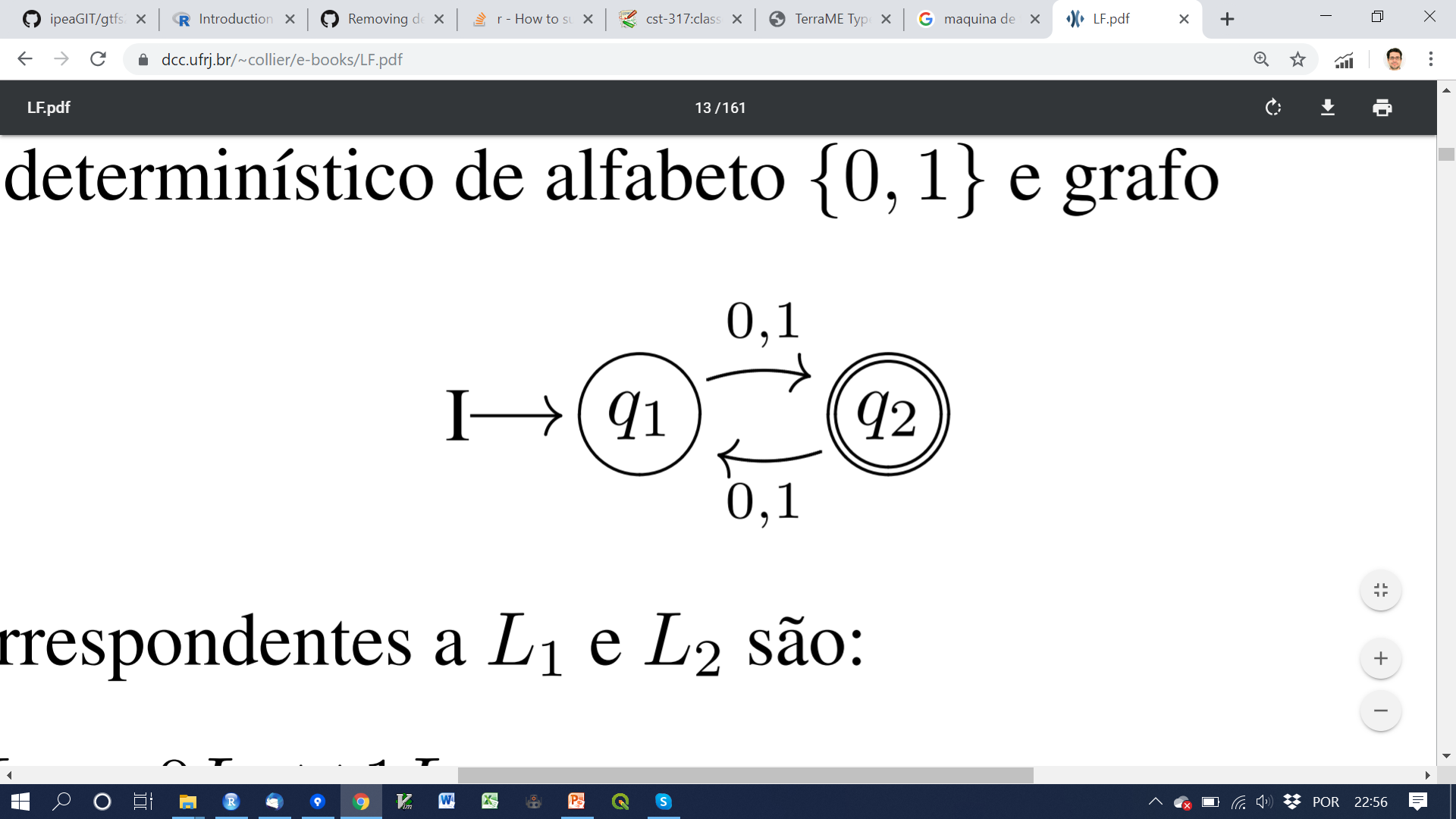 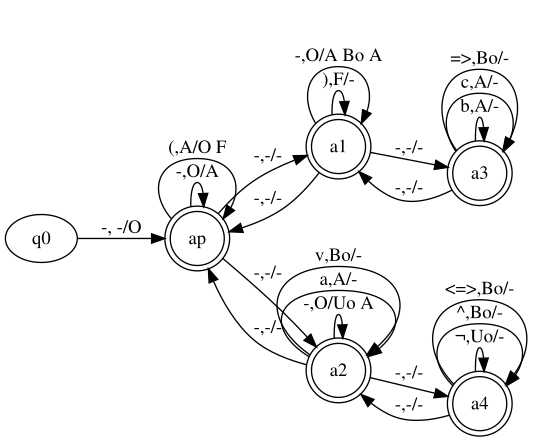 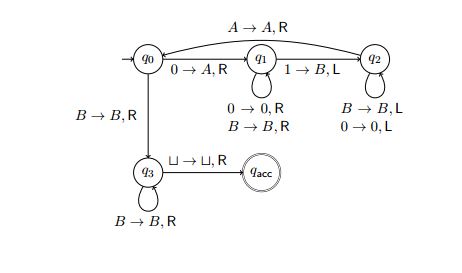 Autômato Finito Determinístico
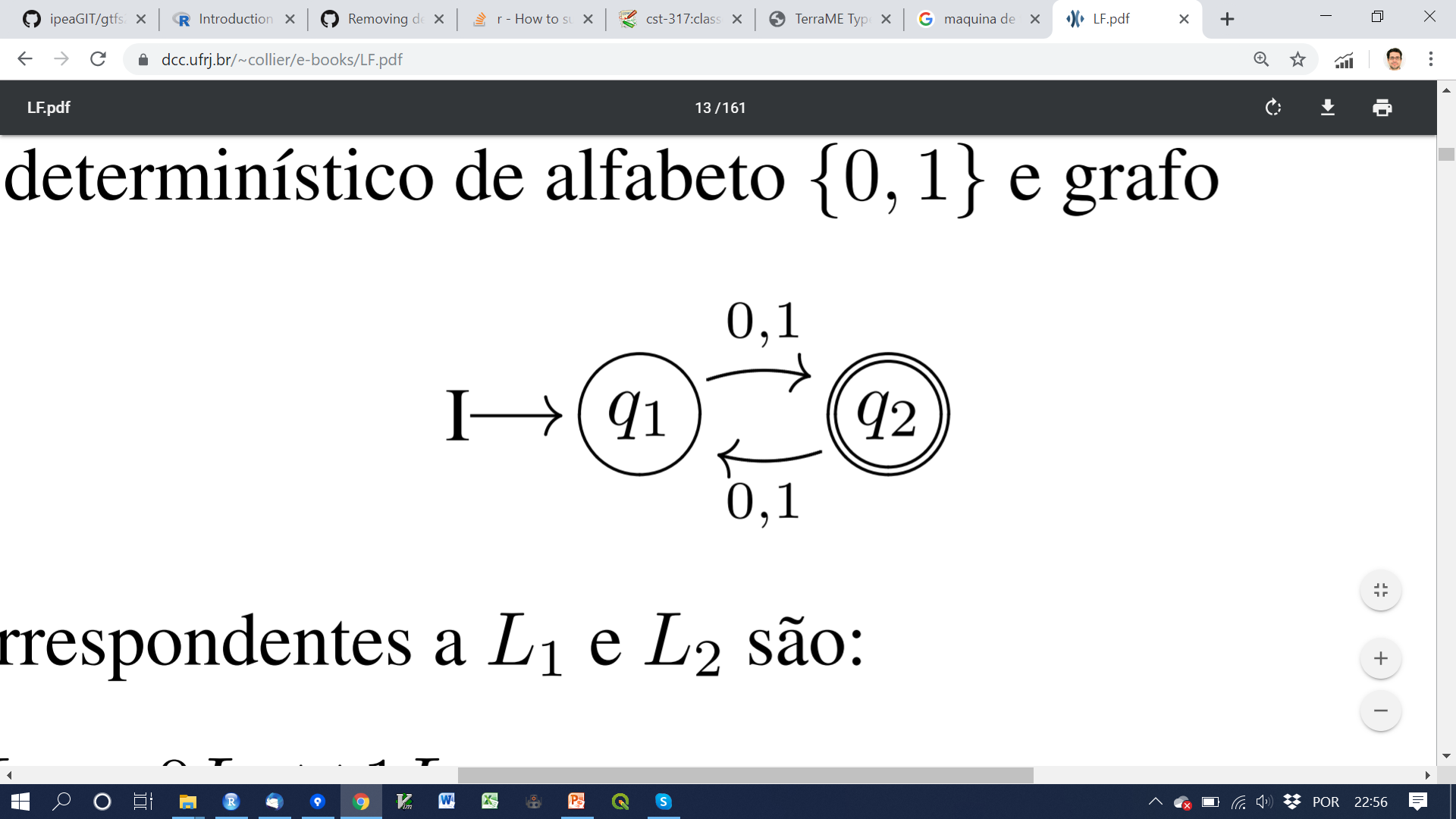 Quais destas palavras são reconhecidas pelo autômato?
01
10010
010101011001011
00010010
01001101001
Exercícios AFD
Elabore autômatos finitos determinísticos que reconheçam os seguintes números:
Termina com 01
Tenha dois zeros consecutivos
01  0, n >= 0
Tenha número par de ocorrências de zeros e de uns
0  1  , sendo m+n um número ímpar
Cada 0 está entre dois 1s
n
n
m
Máquina de Turing
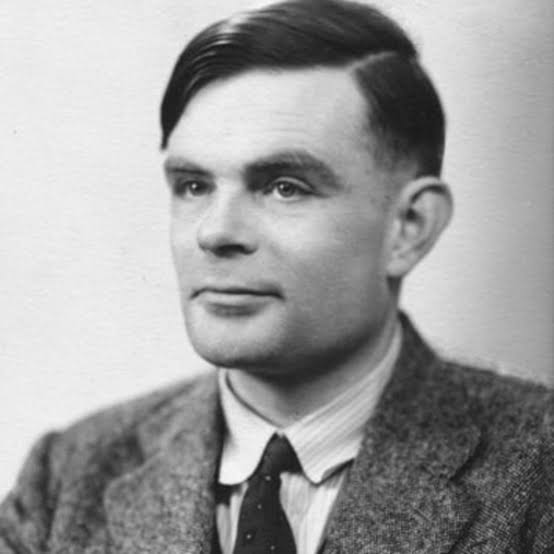 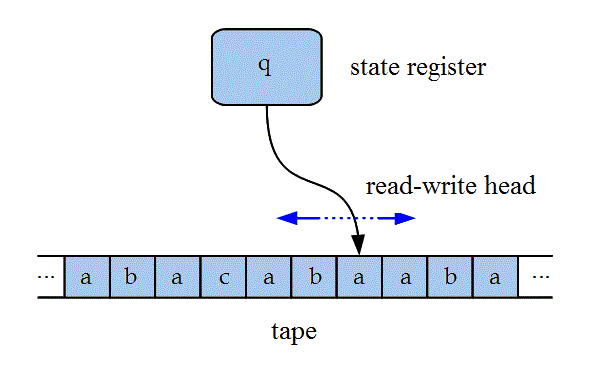 Máquina de Turing Universal
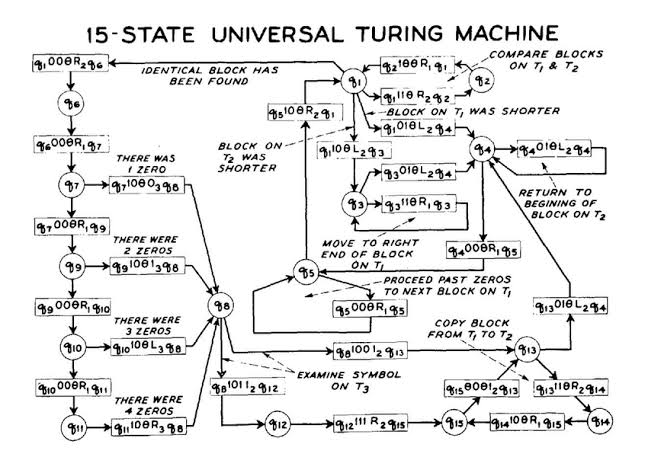 Máquina Universal
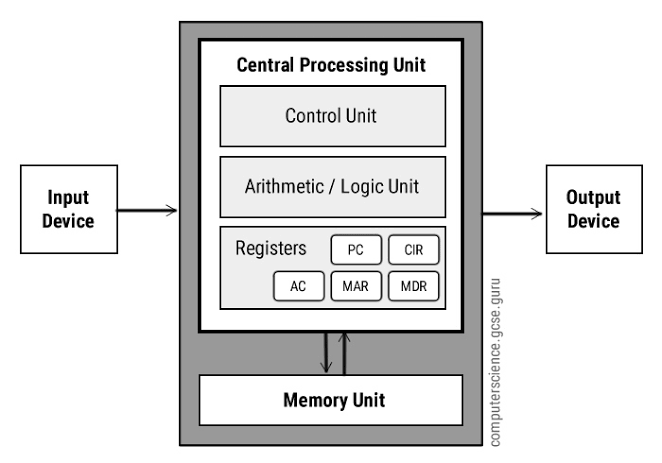 Programação de computadores
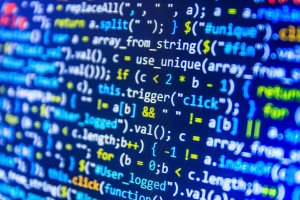 Linguagens de Programação
Python/R
C++/Java
C
Fortran
Cobol
Assembly
Código de máquina
Maior eficiência
computacional
Maior abstração
Abstrações e Algoritmos
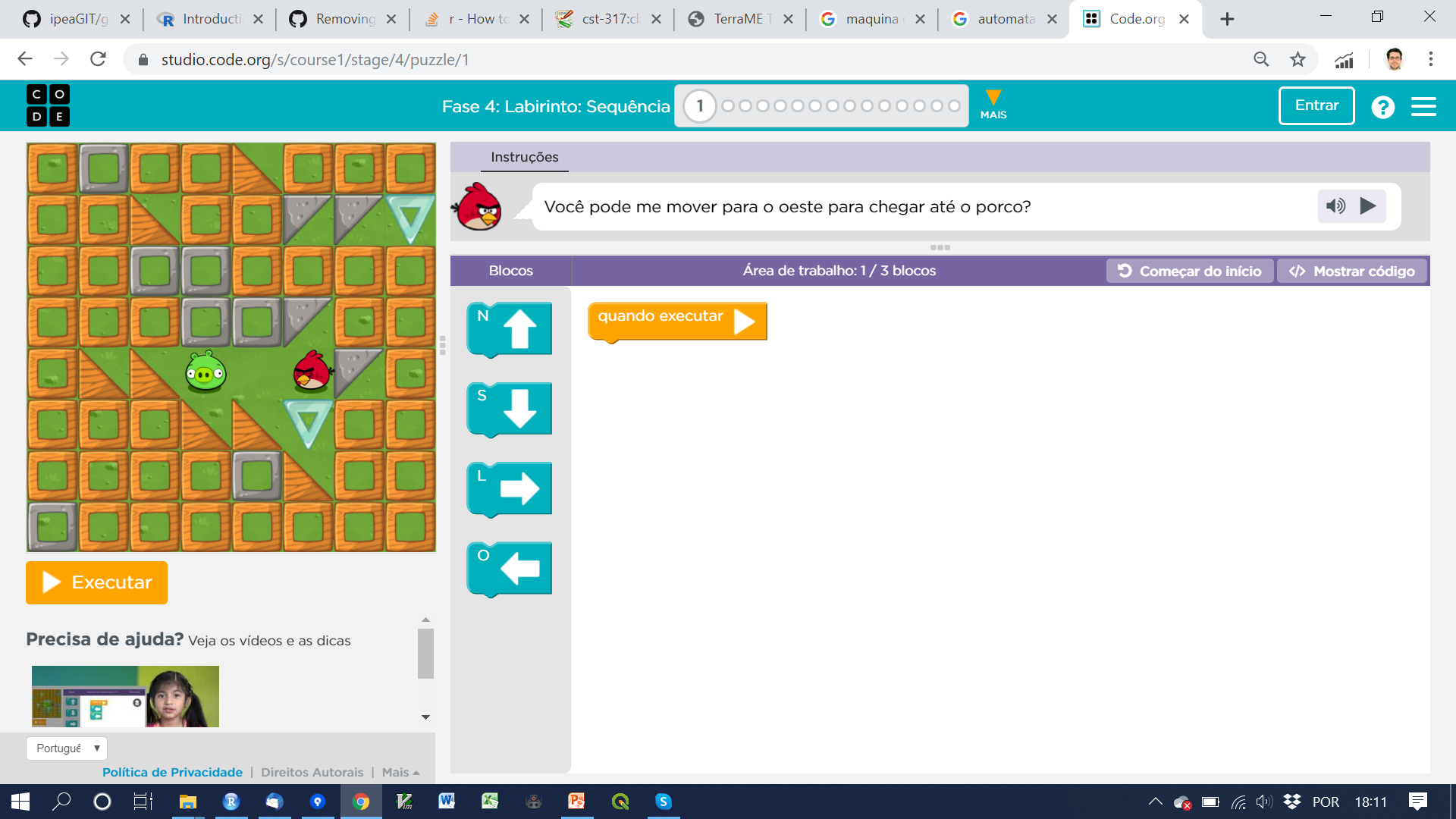 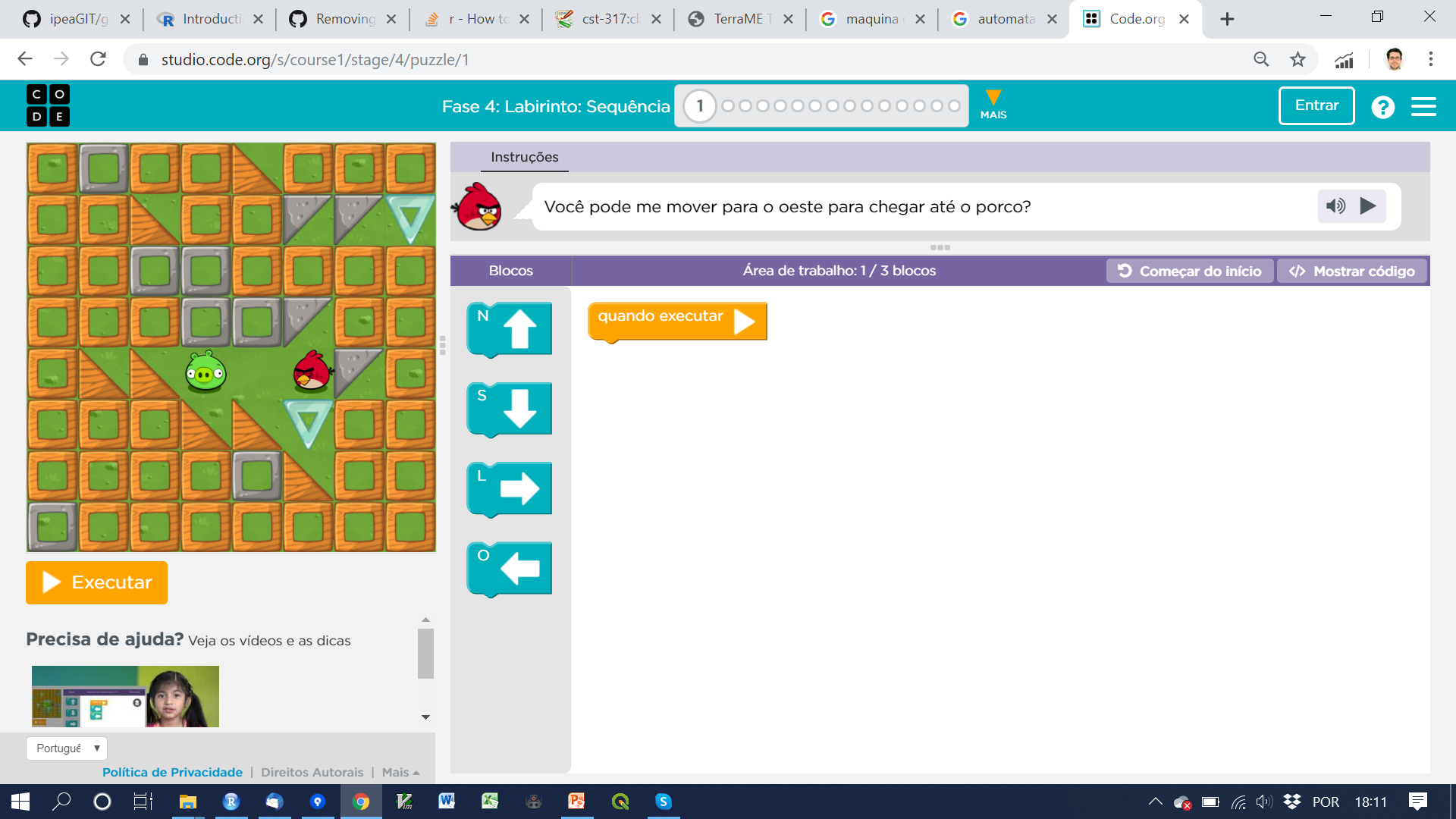 https://studio.code.org/s/coursec-2019/stage/4/puzzle/2
Algoritmo Básico
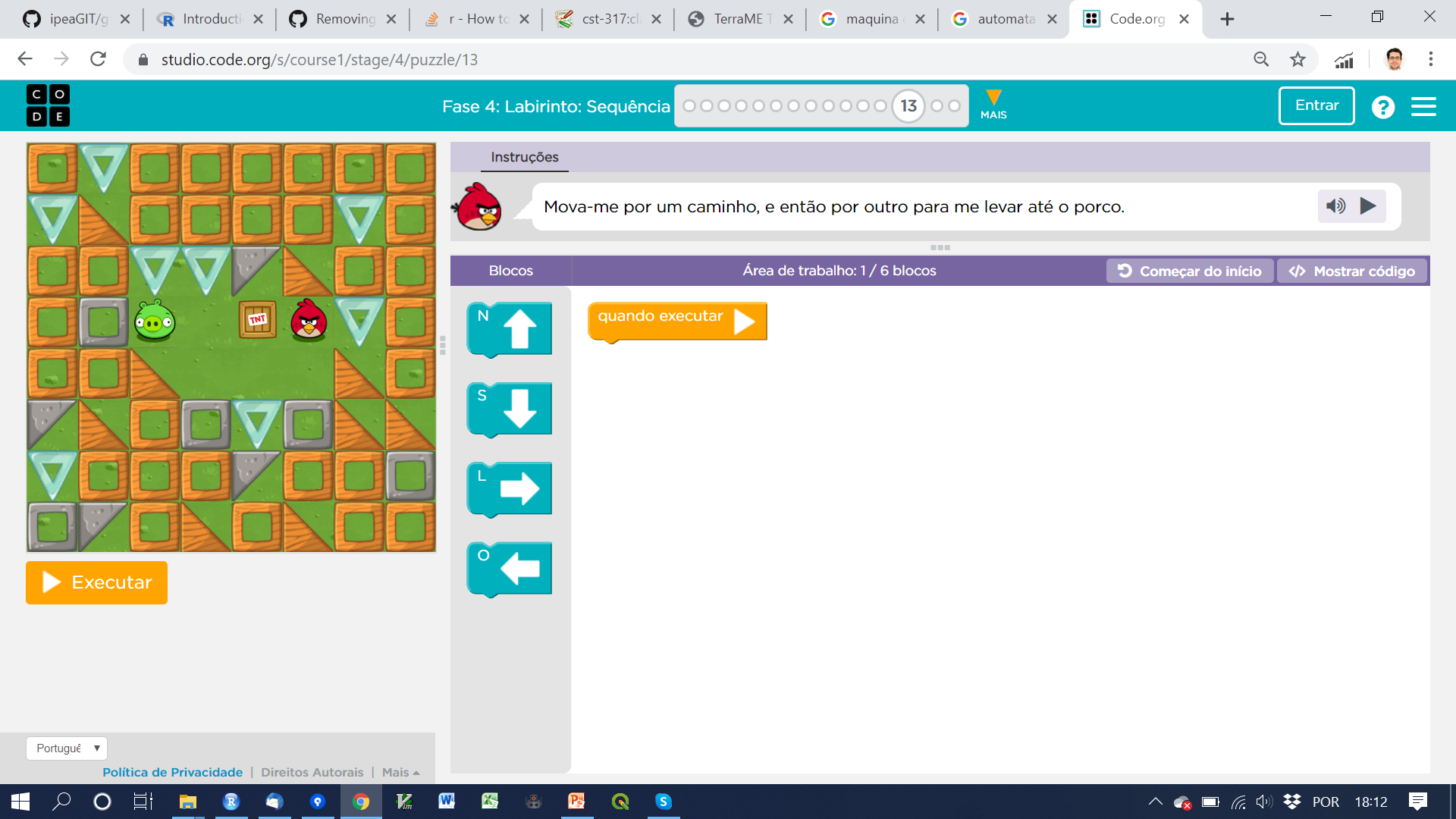 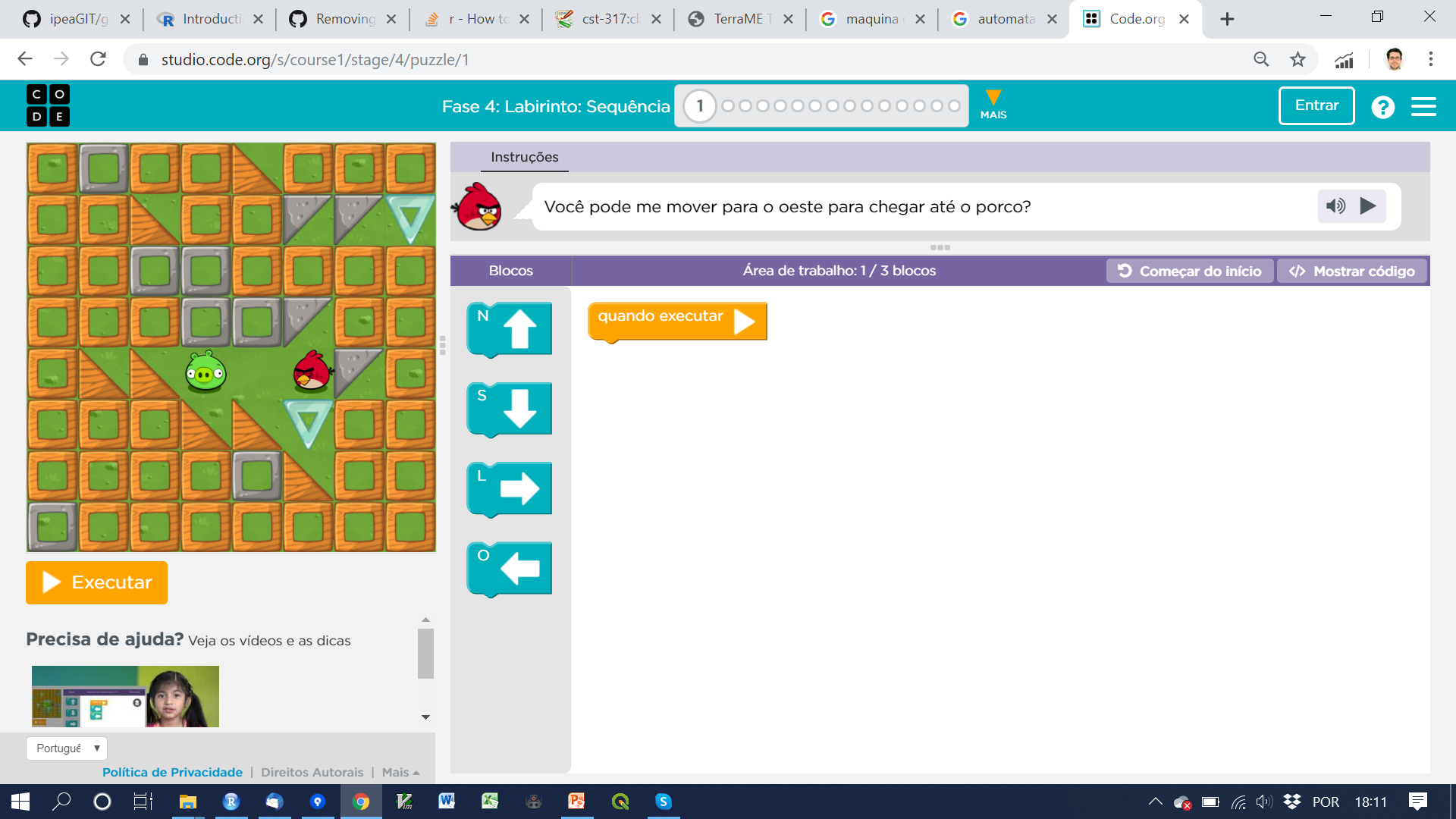 https://studio.code.org/hoc/1
Repetição
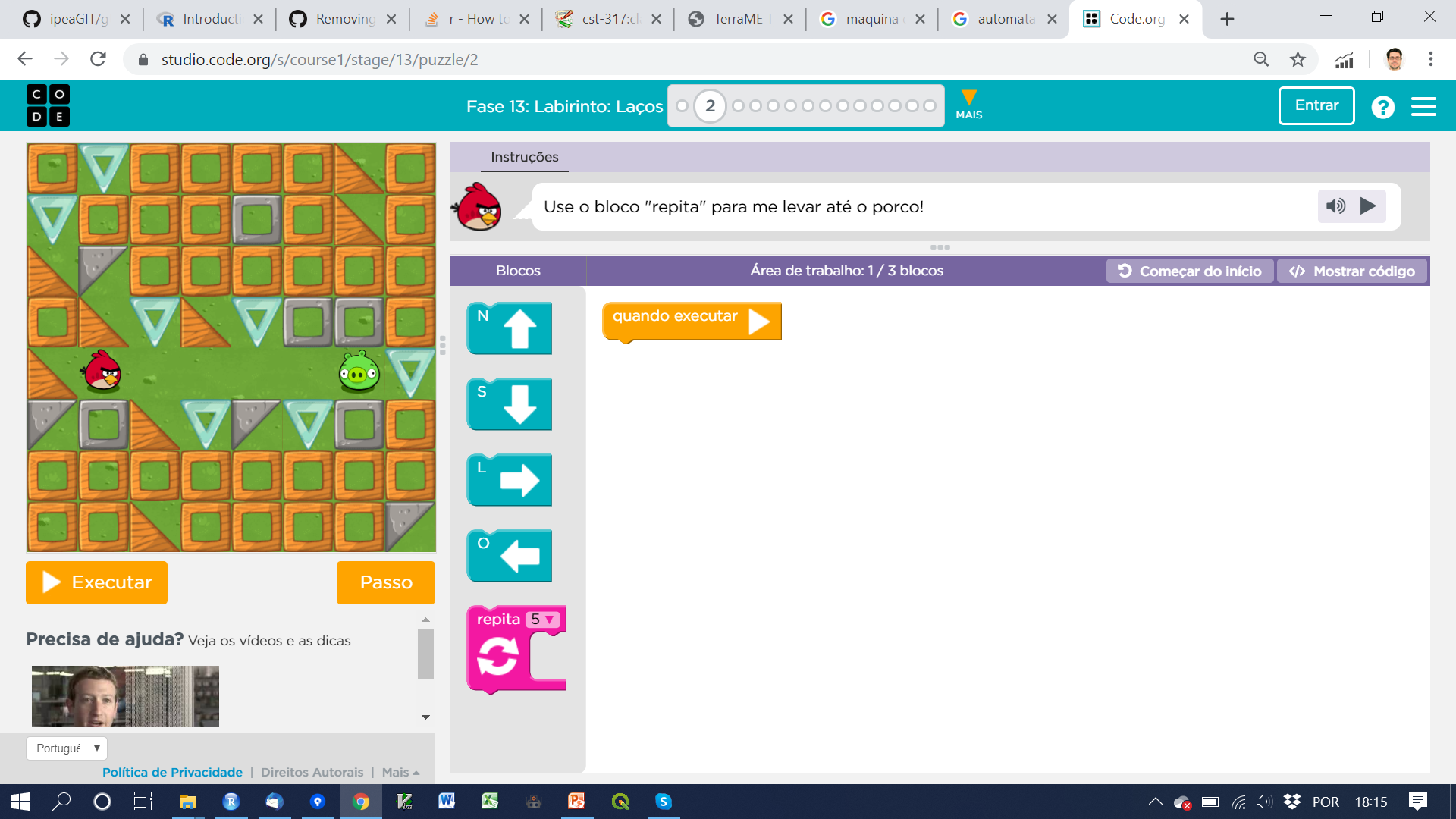 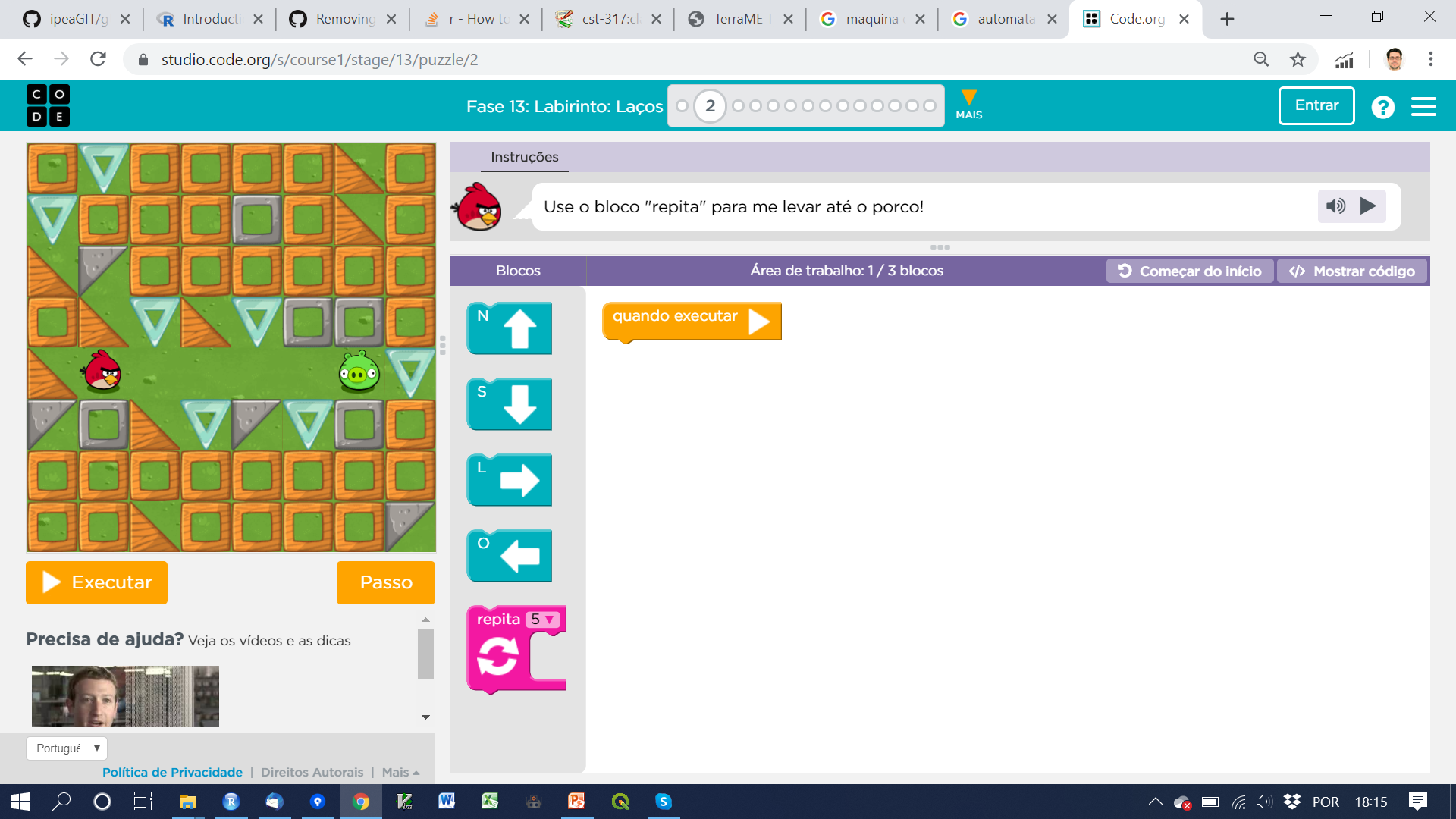 code.org
Repetição
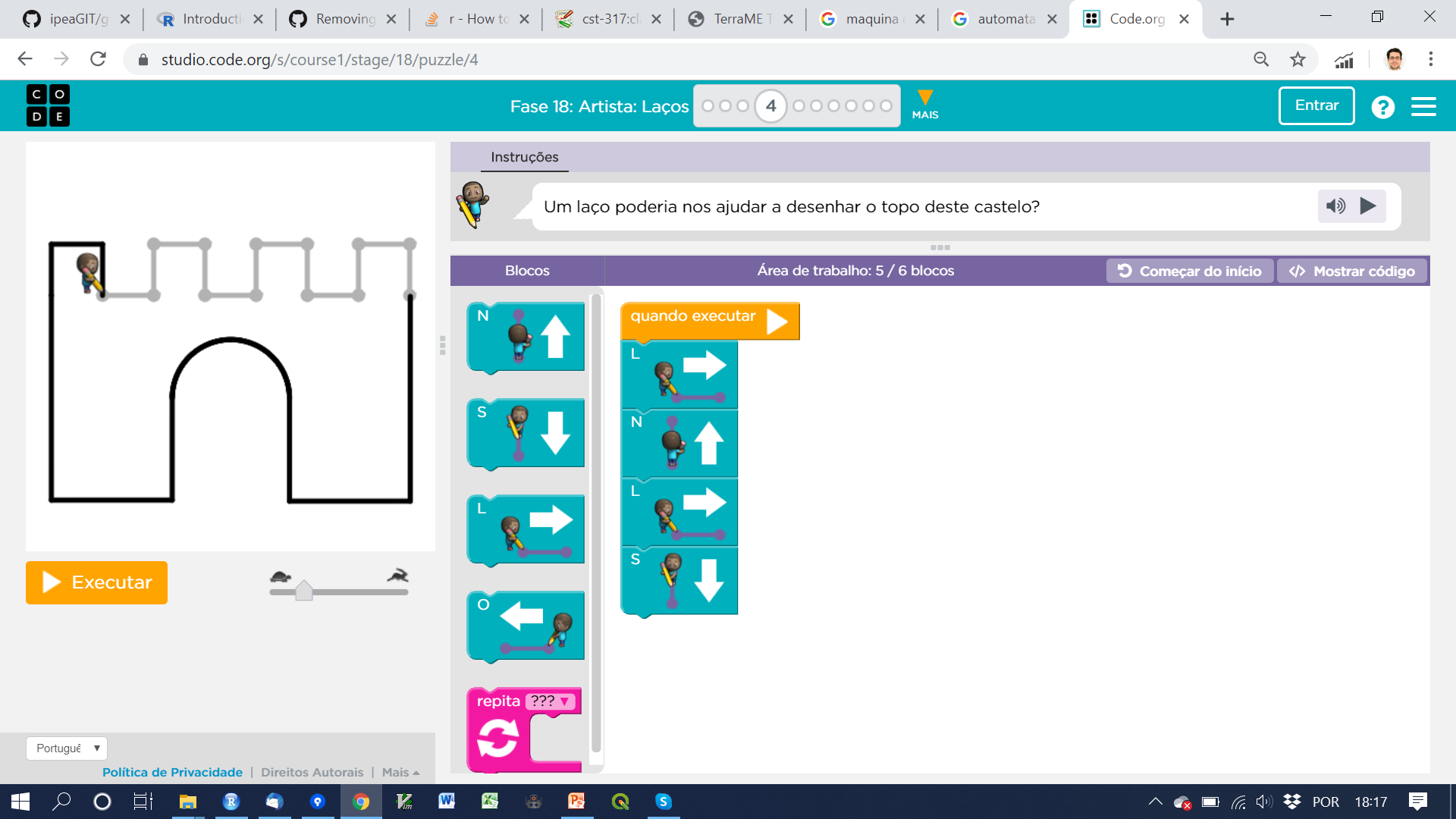 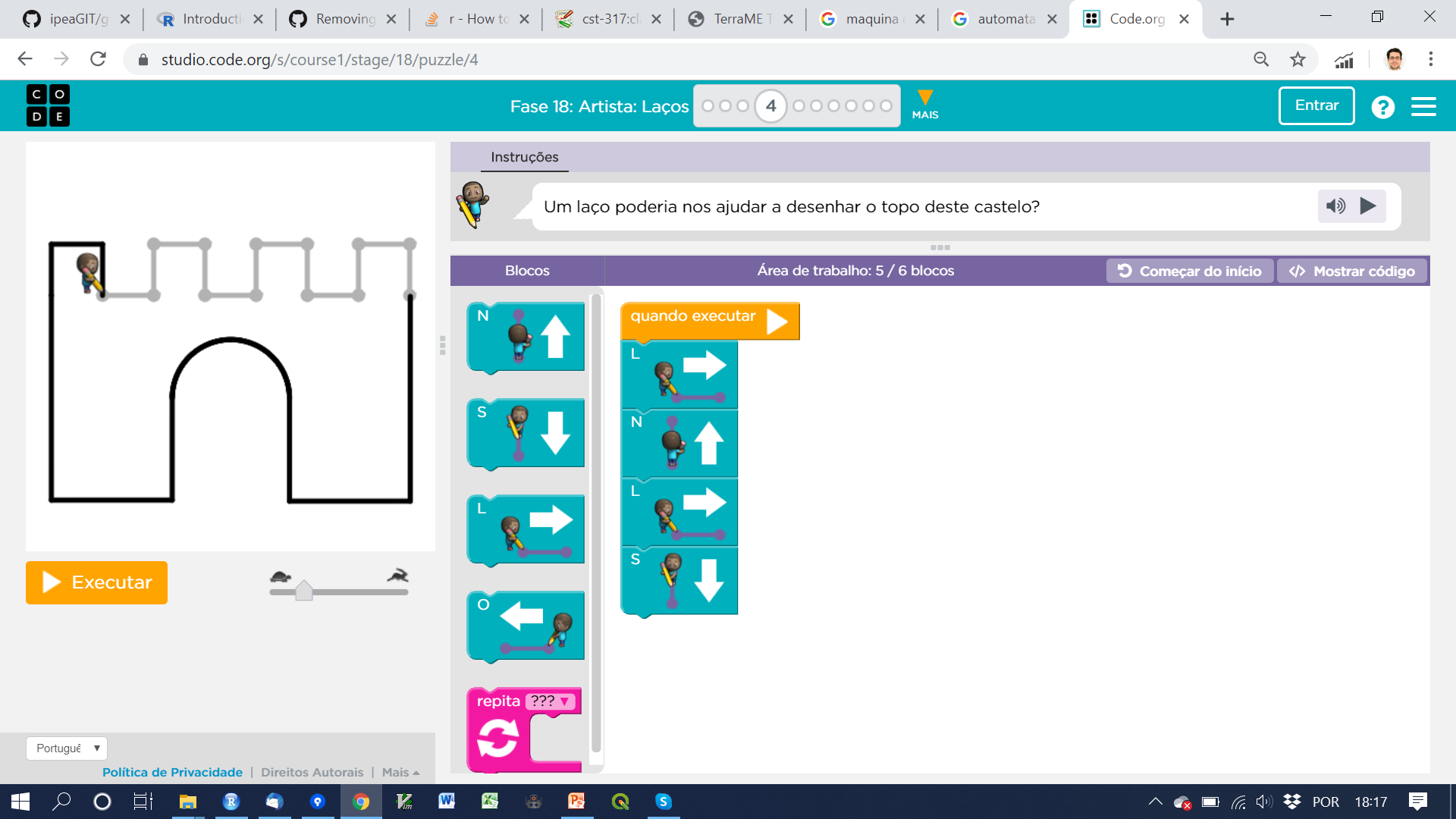 code.org
Repetição
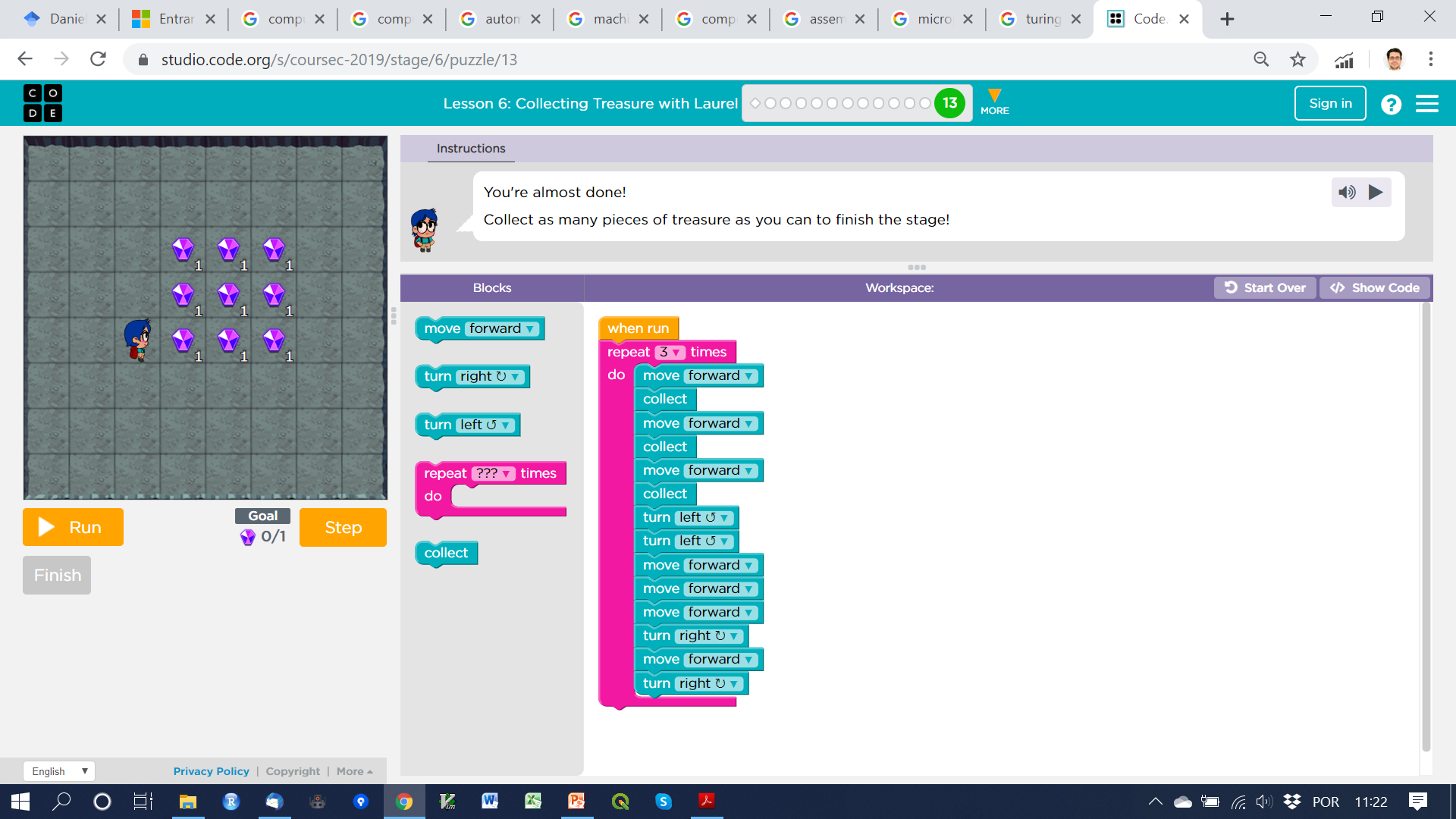 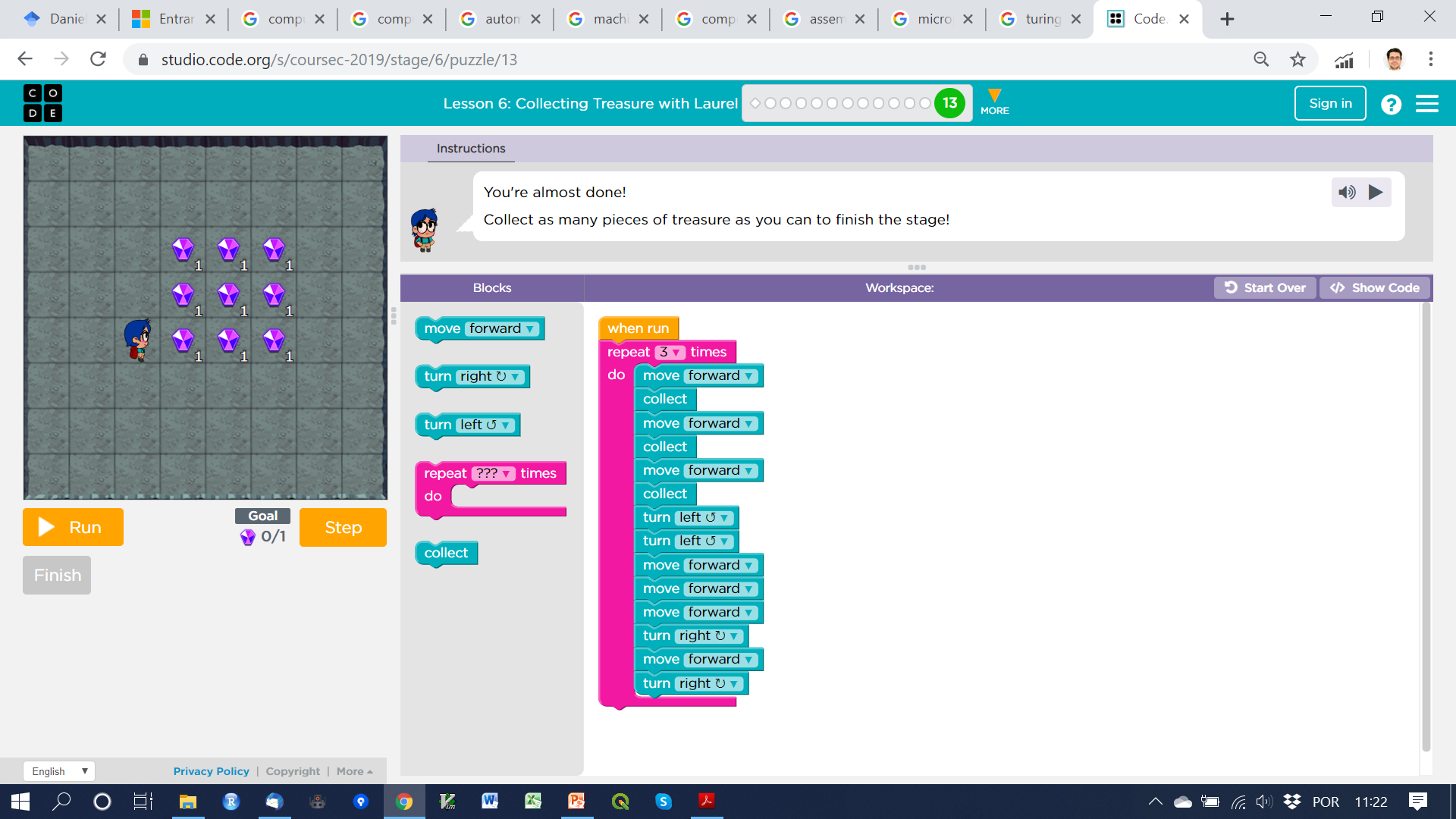 https://studio.code.org/s/coursec-2019/stage/6/puzzle/13
Google Grasshooper
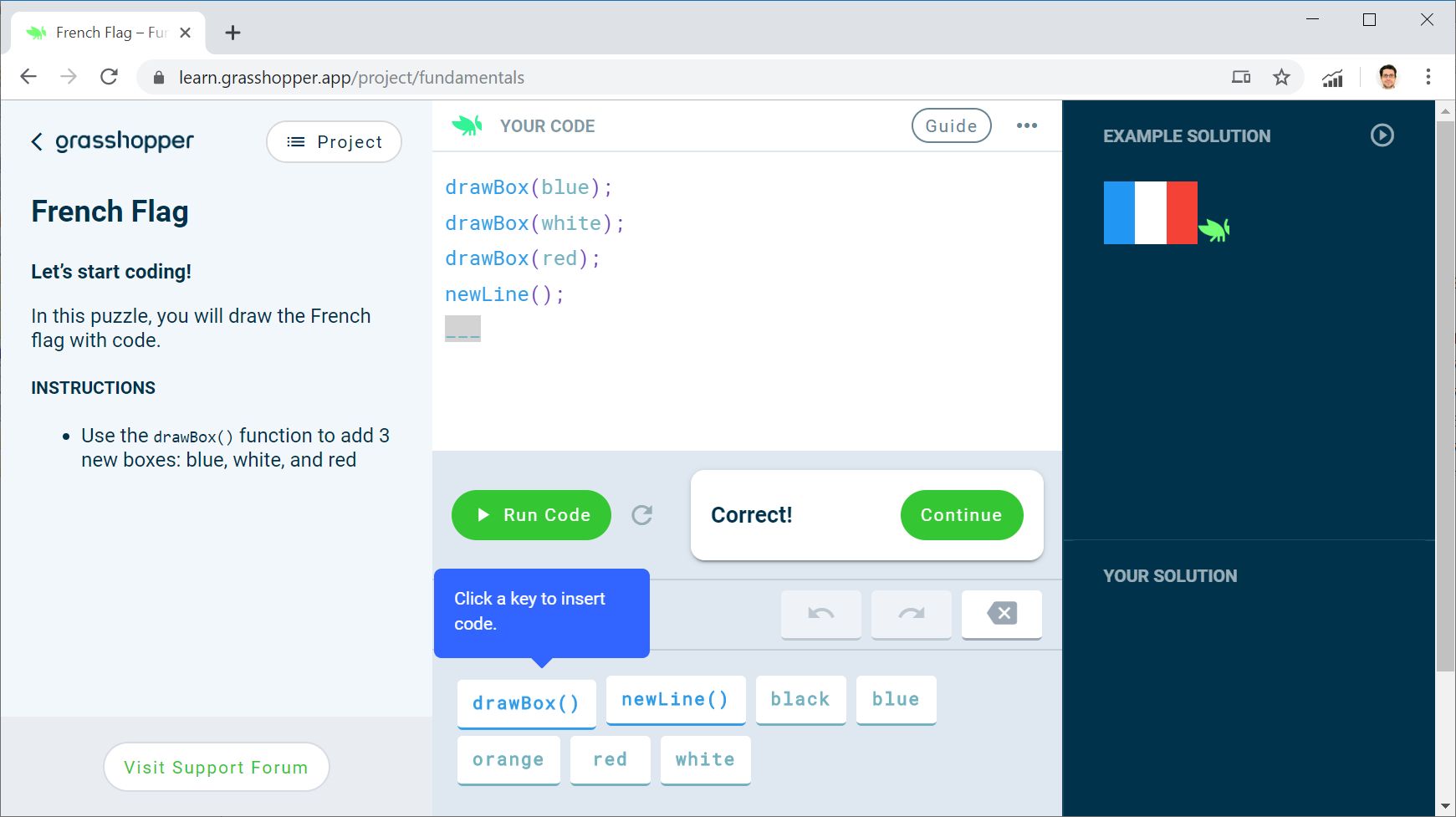 Linguagem de programção
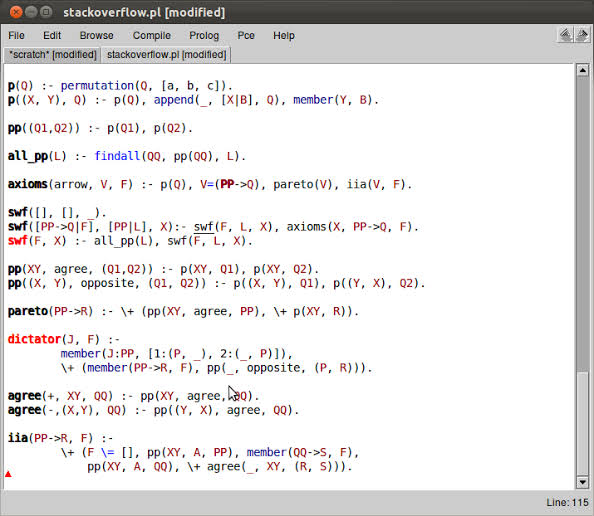 Regras formais de como o código-fonte pode ser escrito
Compilado da esquerda para a direita, de cima para baixo
Variáveis, Valores e Atribuição
Acesso à memória do computador
Regras para nomes
Variáveis tipadas ou não
Unidades de medida usualmente implícitas
Palavras reservadas da linguagem
Constantes são variáveis cujo valor não é alterado

a = 2
a := 2
a <- 2
2 -> a
Entrada e Saída (I/O)
Interface com o mundo externo
ler e escrever


a = lerNumero()
mostra(a)
Operadores Aritméticos
arithmetic operators: +, –, *, /
Usual operators: exponent (^) and modulus (%)
Each language might have its own operators, such as %>%

Quantos metros um carro a 100km/h anda em 5 minutos?

velocidade = 100
velocidade = velocidade / 3.6
tempo = 5
tempo = tempo * 60
distancia = velocidade * tempo
mostra(distancia)
Operadores Lógicos
Valores “verdadeiro” e “falso”
Operadores “e”, “ou” e “não”
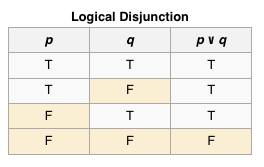 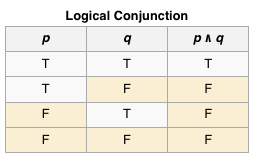 Qual o resultado das operações abaixo?

verdadeiro ou falso
verdadeiro e (falso ou verdadeiro)
falso ou falso ou (falso ou verdadeiro)
Operadores de Comparação
<, >, <=, >=, != (ou ~= ou /=), ==
O resultado é um valor verdadeiro ou falso
Cuidado com o == para valores reais

7 / 3 > 30 / 9
5 != 10 / 2
0.1 + 0.05 == 0.15
abs(0.1 + 0.05 – 0.15) < 0.0001
Funções
Encapsula determinadas tarefas
Reutilizável
Quebra o fluxo padrão de execução do código
Argumento(s) entre parênteses
Podem ou não retornar
Escopo
Evitar misturar I/O e outras tarefas
Funções
Quantos metros um carro a 100km/h anda em 5 minutos?

velocidade = 100
velocidade = velocidade * 3.6
tempo = 5 * 60
distancia = velocidade * tempo
Funções
Quantos metros um carro a uma velocidade x anda em y minutos?

função deslocamento(velocidade, tempo)
    velocidade = velocidade * 3.6
    tempo = tempo * 60
    retorna velocidade * tempo
fim
(Identação)
Quantos metros um carro a uma velocidade x anda em y minutos?

função deslocamento(velocidade, tempo)
    velocidade = velocidade * 3.6
    tempo = tempo * 60
    retorna velocidade * tempo
fim
Funções
Quantos metros um carro a uma velocidade x anda em y minutos?

função deslocamento(velocidade, tempo)
    velocidade = velocidade * 3.6
    tempo = tempo * 60
    retorna velocidade * tempo
fim

...

mostra(deslocamento(100, 5))

vel = lerNumero()
dt = lerNumero()
mostra(deslocamento(vel, dt))
Funções
Exercícios:
Função que implementa f(x) = x2 + 3x – 5
Função que computa a média de dois números
Função que computa a área de um quadrado
Função que computa o perímetro de um retângulo
Função que computa o valor de delta de uma equação de segundo grau (delta = b2 – 4ac)
Estruturas de Decisão
Quebra o fluxo padrão de execução do código

nota = 6
se nota > 5 então
    estado = “aprovado”
fim
Estruturas de Decisão
Quebra o fluxo padrão de execução do código

nota = 6
se nota > 5 então
    estado = “aprovado”
senão
    estado = “reprovado”
fim
(Indentação)
Quebra o fluxo padrão de execução do código

nota = 6
se nota > 5 então
    estado = “aprovado”
senão
    estado = “reprovado”
fim
Estruturas de Decisão
Exercícios:
Verificar se um determinado ano é bissexto
Retorna se um número é positivo ou negativo
Pegar o maior de dois valores
Função que retorna se três lados podem formar um triângulo
Função para computar a tarifa elétrica dado o consumo:
Até 10kWh custa R$10,00 por kWh
O que passar de 10kWh custa R$20,00 por kWh
Função que computa o maior valor de quatro argumentos
Estruturas de Repetição
Executar um mesmo trecho de código várias vezes

para i de 1 até 10 faça
    mostra(i)
fim

para cada arquivo arq no diretório “c:/myfiles” faça
    se extensão(arq) == “txt” então
        apague(arq)
    fim
fim

enquanto não chegar no final do arquivo faça
    lerLinha()
fim
(Identação)
para i de 1 até 10 faça
    mostra(i)
fim

para cada arquivo arq no diretório “c:/myfiles” faça
    se extensão(arq) == “txt” então
        apague(arq)
    fim
fim

enquanto não chegar no final do arquivo faça
    lerLinha()
fim
Funções e Estruturas de Repetição
Implemente funções para:
Verificar se um número é primo
Inverter os dígitos de um número (1234-> 4321)
Contar o número de dígitos de um número
Verificar se um número é um palíndromo
Calcular a potência de um número usando multiplicações
For loops in high level languages
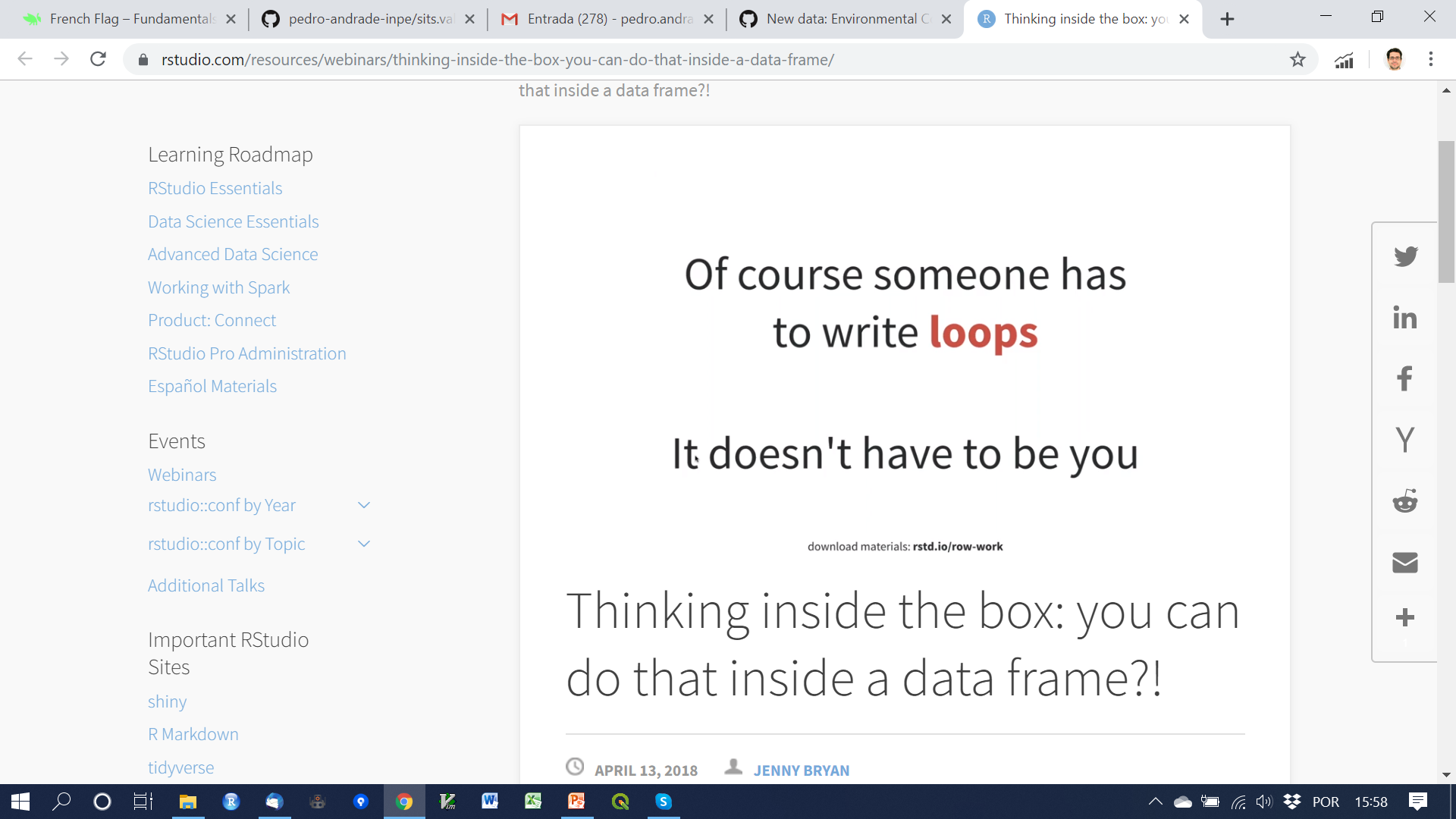 https://rstudio.com/resources/webinars/thinking-inside-the-box-you-can-do-that-inside-a-data-frame/